POWSTANIa Śląskie
Działania Oddziałowego Biura Edukacji Narodowej IPN w Katowicach         w roku 100. rocznicy wybuchu II Powstania Śląskiego
„Rok 1920 na Górnym Śląsku”
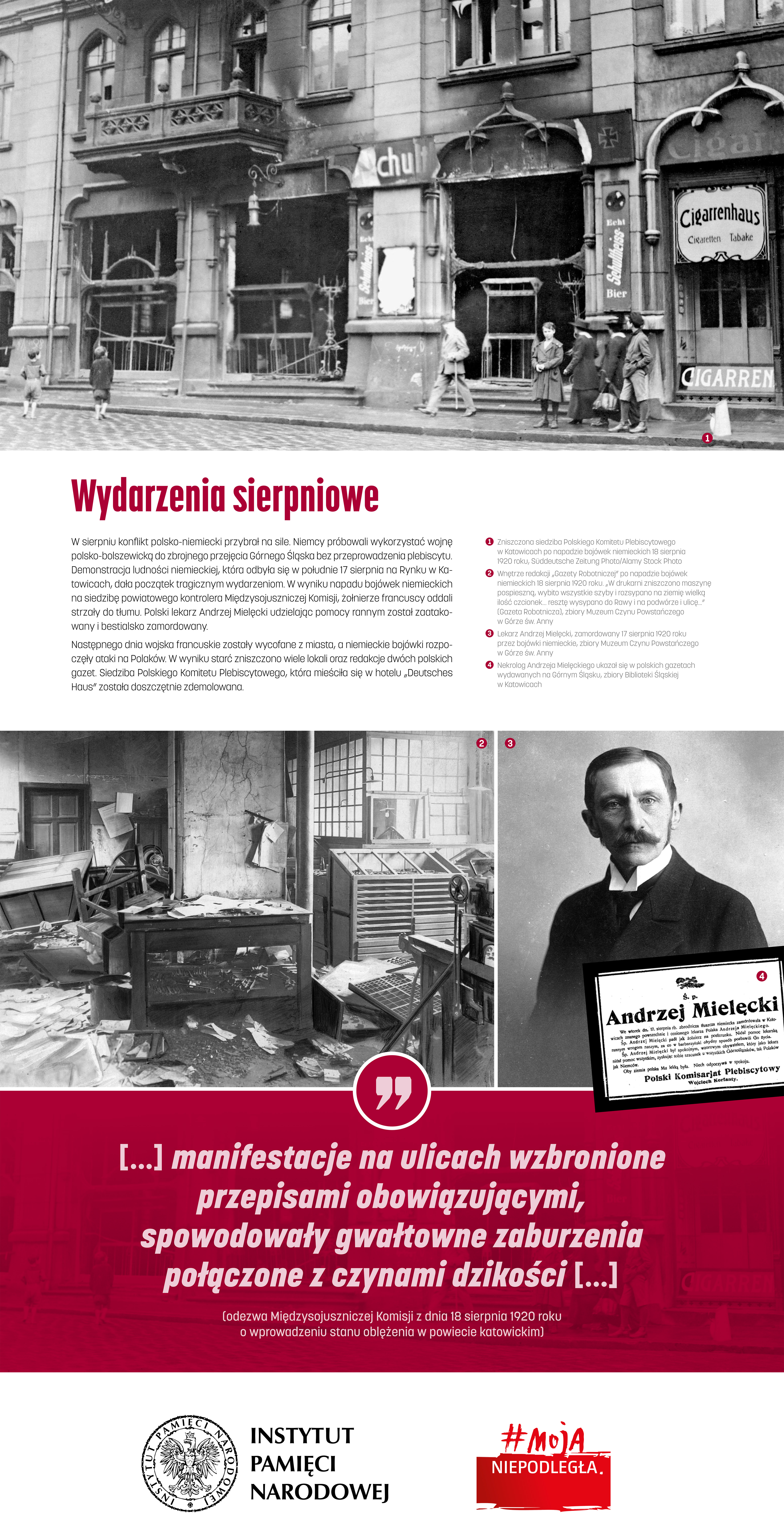 Wystawa wewnętrzna, będąca kontynuacją wystawy „Rok 1919 na Górnym Śląsku”
9 plansz przedstawiających najważniejsze wydarzenia na Górnym Śląsku od stycznia do grudnia 1920 roku, m. in. wyjazd wojsk niemieckich, przybycie aliantów, powstanie Polskiego Komitetu Plebiscytowego,              II powstanie śląskie
Broszura-katalog towarzysząca wystawie
Prezentacja od jesieni 2020 r.
„Powstania śląskie 1919-1921”
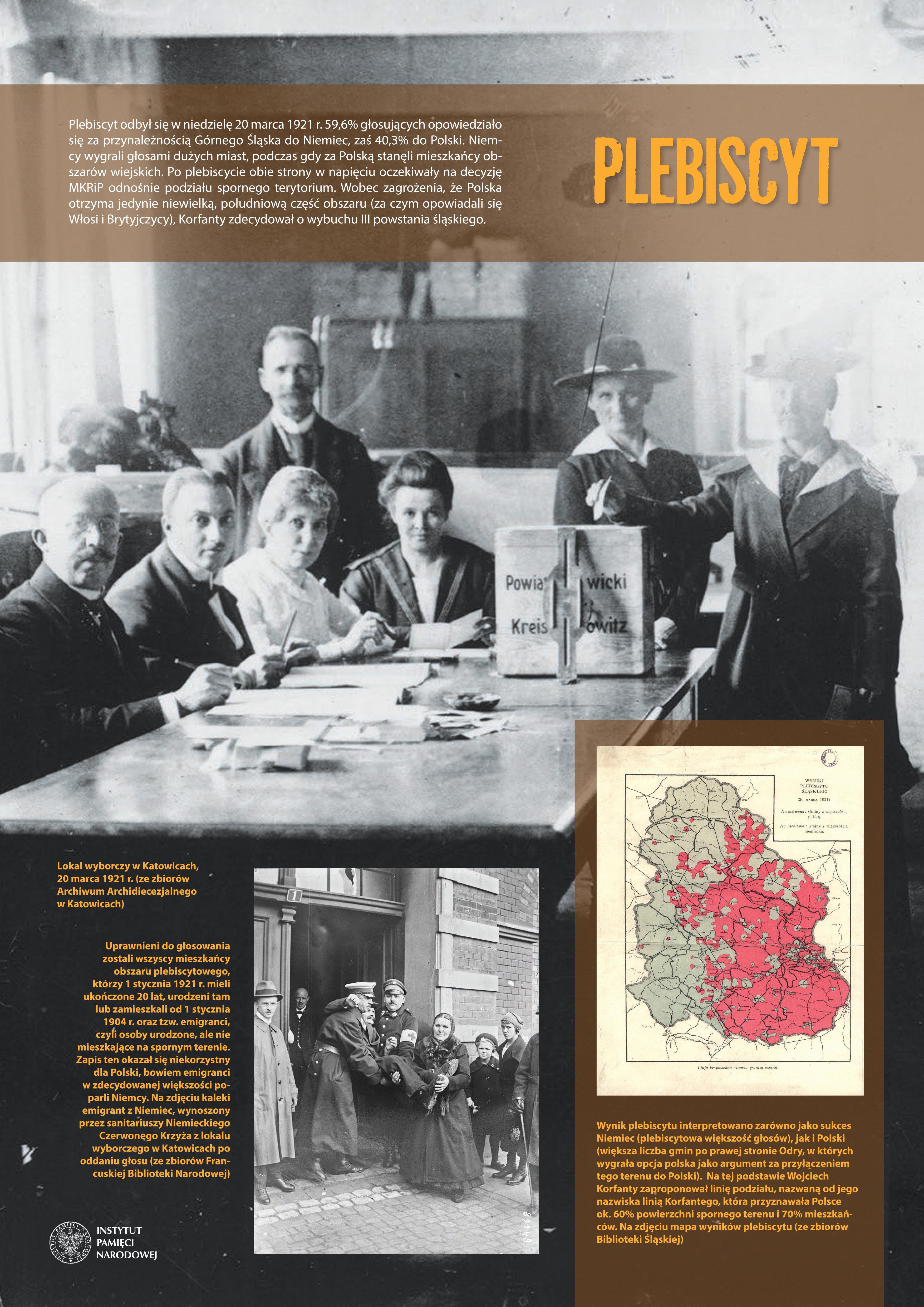 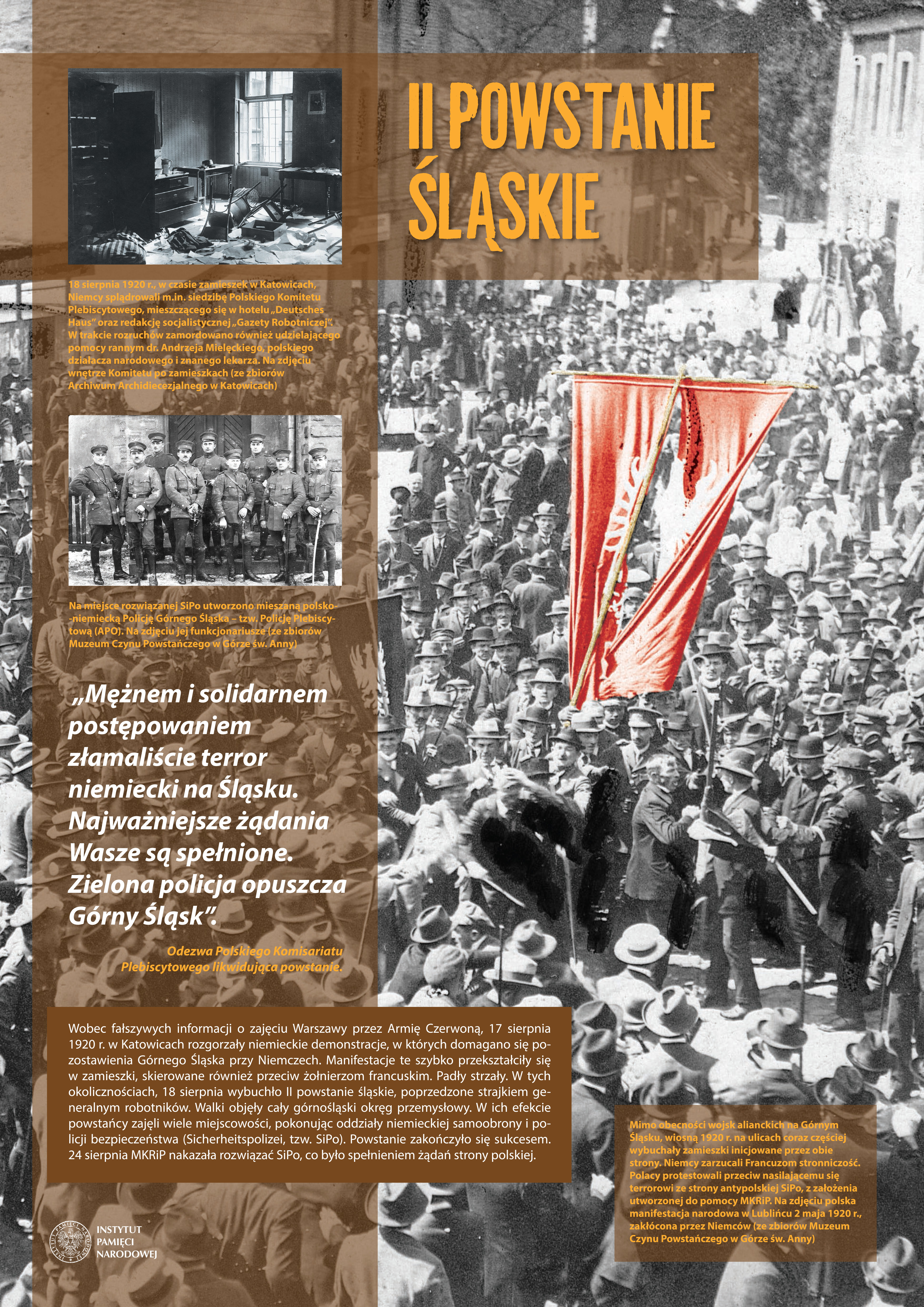 Wystawa w ramach projektu wystaw elementarnych IPN
16 plansz prezentujących najważniejsze zagadnienia z historii walk o przyłączenie Górnego Śląska do Polski po I wojnie światowej
Wystawa w wersji cyfrowej, do pobrania z Internetu ze strony edukacja.ipn.gov.pl
Wystawie towarzyszy broszura „Powstania śląskie 1919-1921.Materiały edukacyjne do wystawy elementarnej”
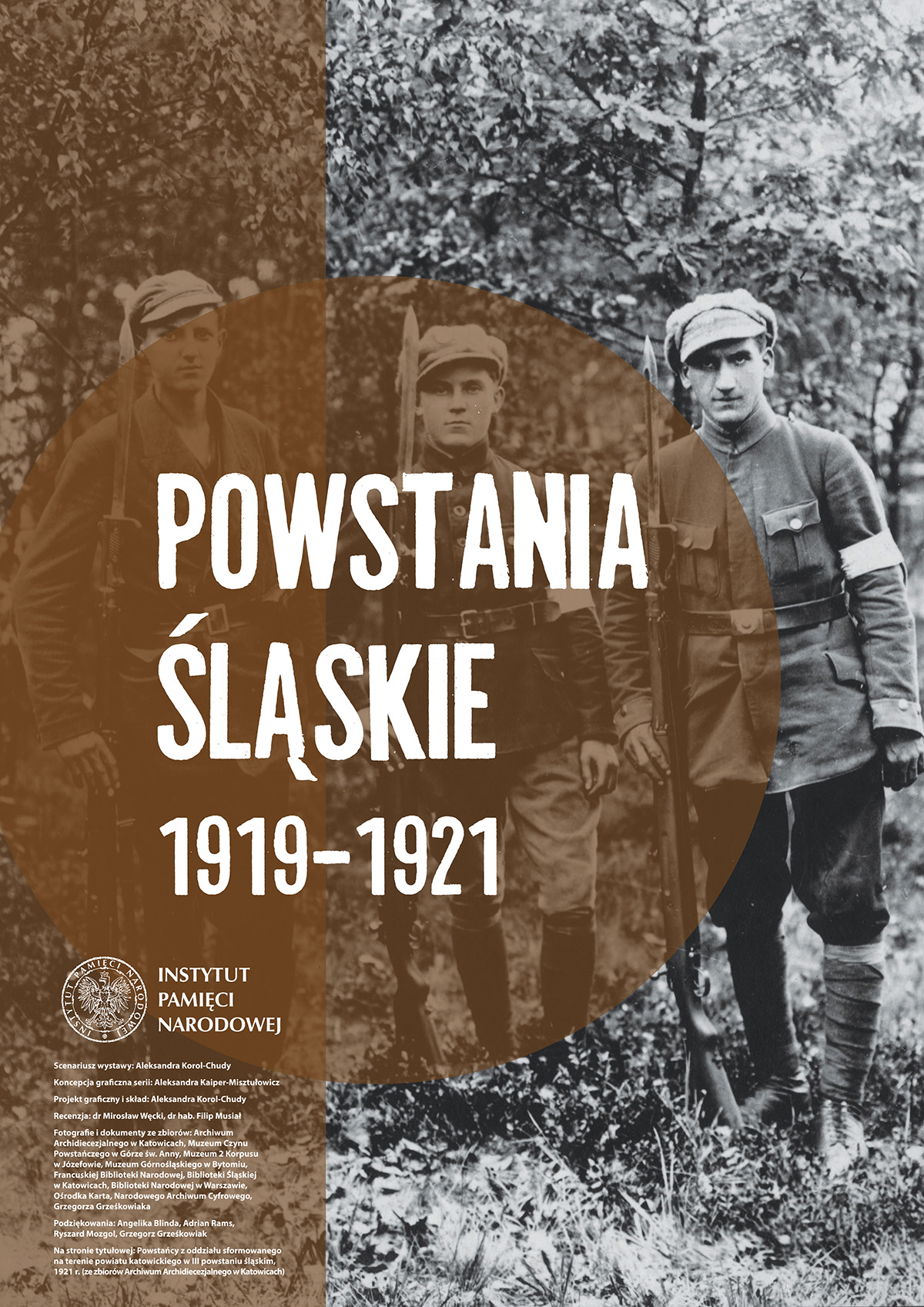 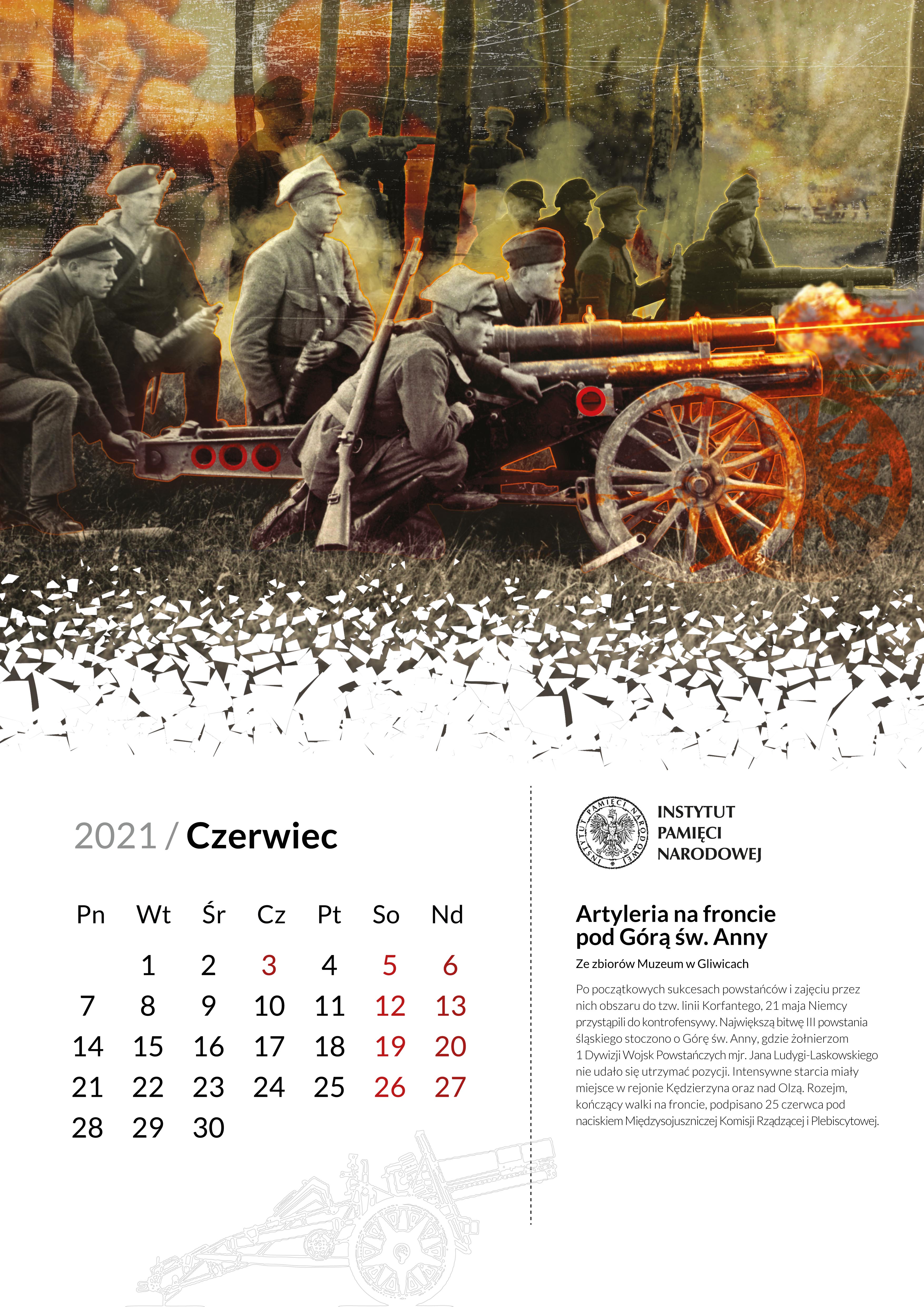 Kalendarz ścienny na 2021 rok
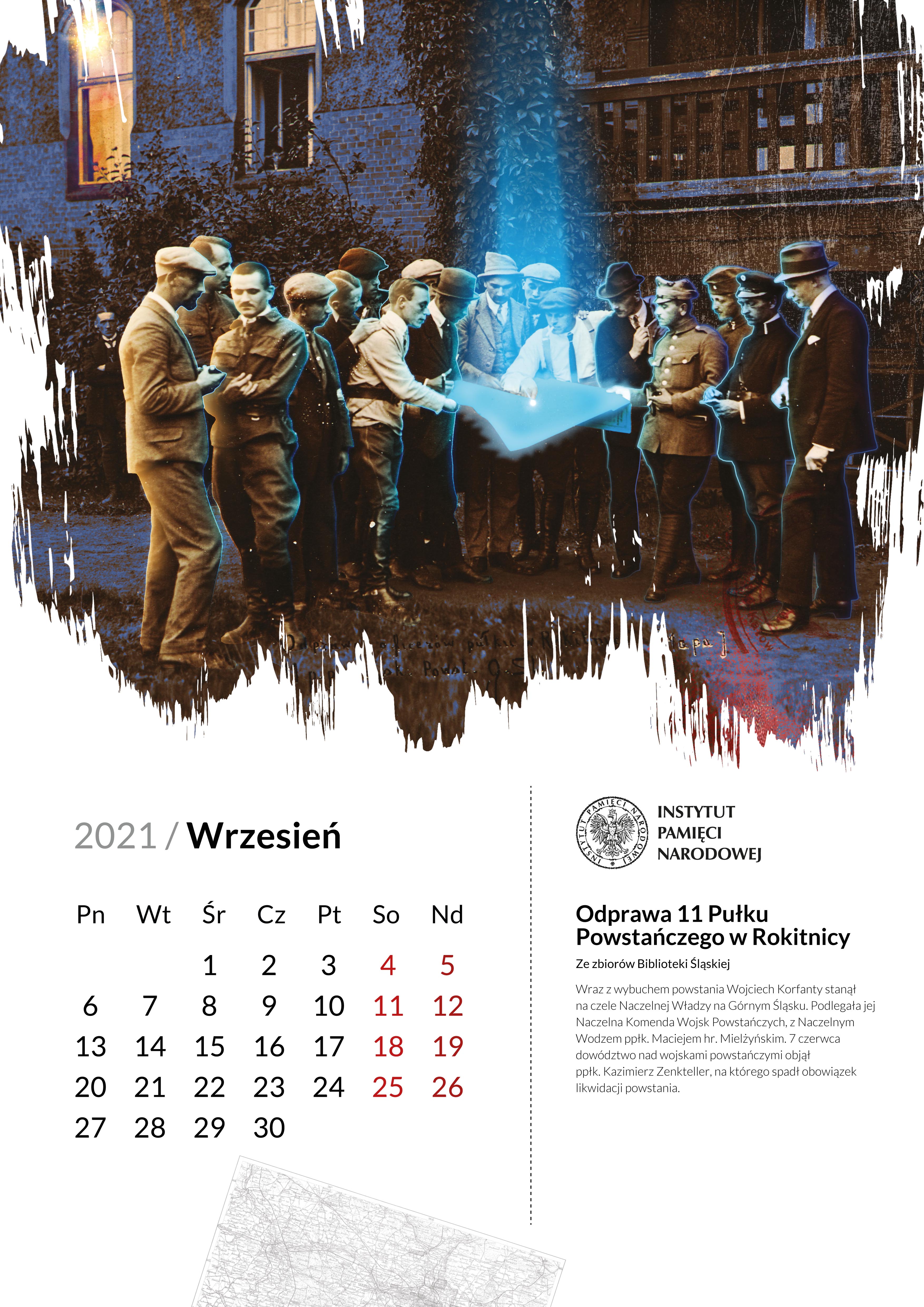 Kontynuacja serii kalendarzy „Z myślą      o Niepodległej” wydawanych przez IPN          w Katowicach od 2018 r.
Kalendarze na stronach poszczególnych miesięcy przypominają o najważniejszych wydarzeniach danego roku
Kalendarz na 2021 rok poświęcony będzie plebiscytowi górnośląskiemu oraz             III powstaniu śląskiemu
Audycje towarzyszące na antenie Polskiego Radia Katowice
Dostępny od grudnia 2020 roku
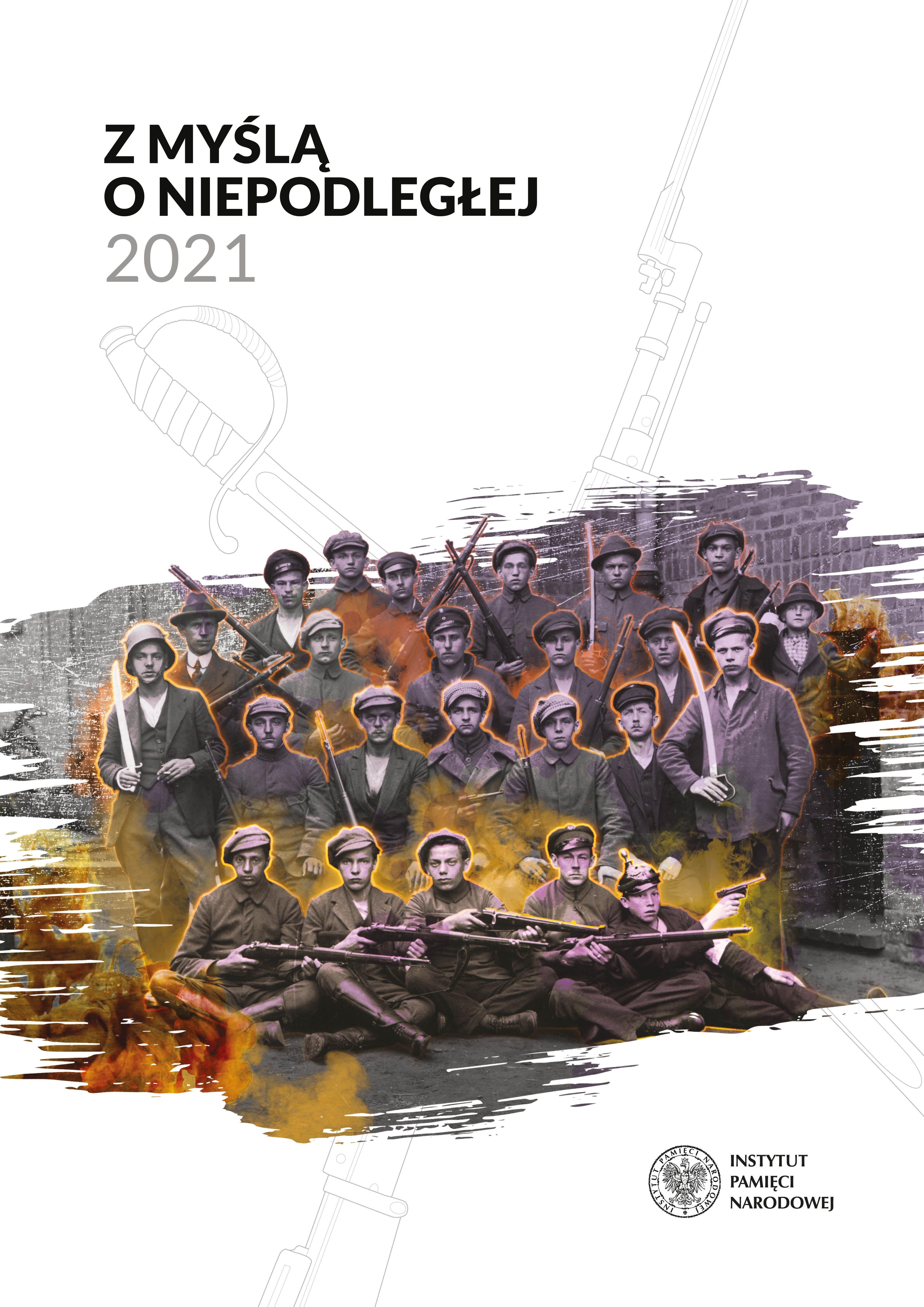 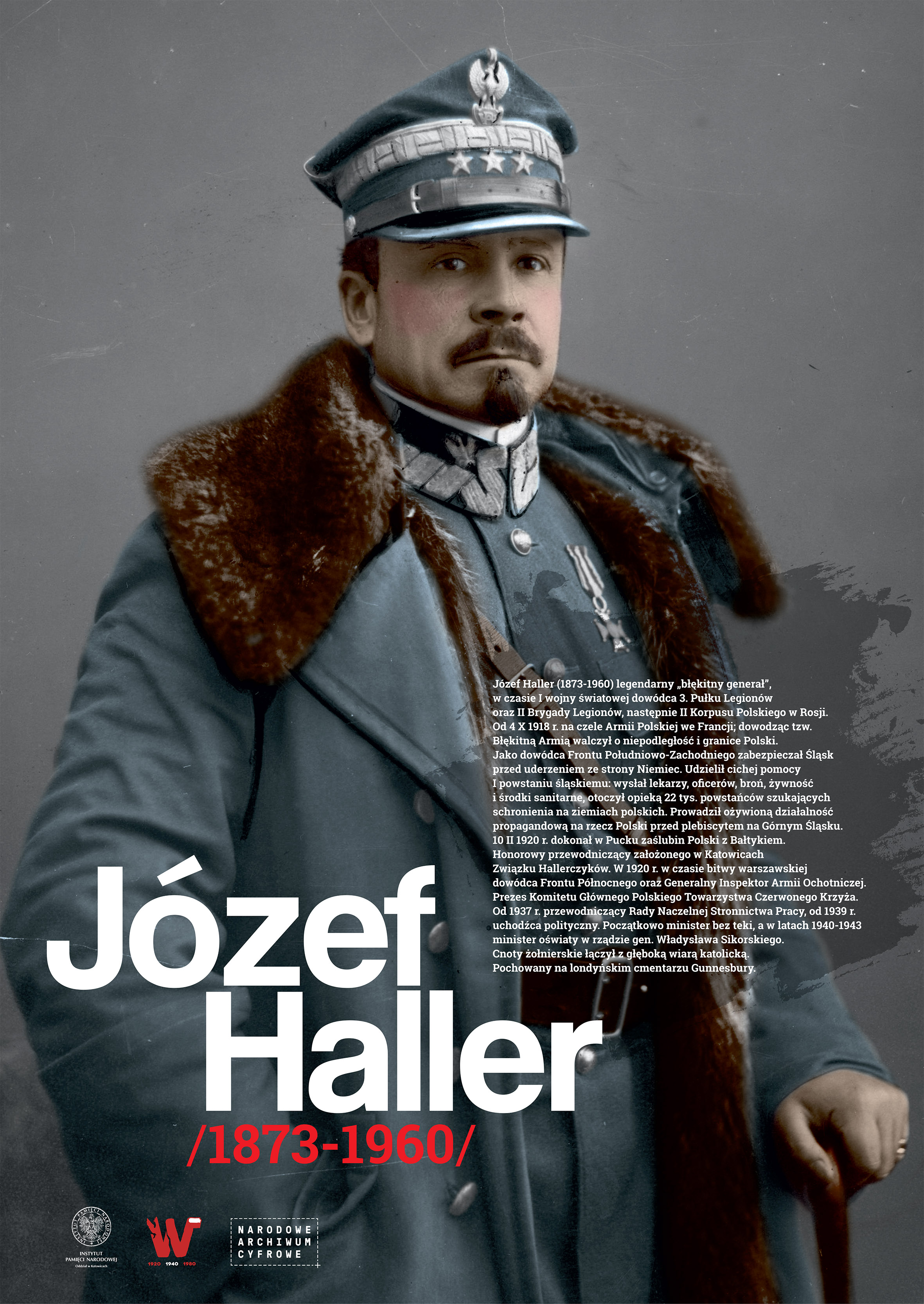 Galeria plakatu powstańczego
Projekt prowadzony od 2018 r.
Plakaty przedstawiające sylwetki osób zaangażowanych w działania powstańcze             i plebiscytowe
Do chwili obecnej galerie tworzy 16 plakatów. W druku i opracowaniu znajdują się kolejne
W 2020 r. do galerii dołączyły postacie:            gen. Józefa Hallera, ks. Jana Szymały,              kpt. Henryka Kalemby, dr. Andrzeja Mielęckiego, dr. Henryka Jarczyka.                         W przygotowaniu – Janina Omańkowska               i Henryk Sławik
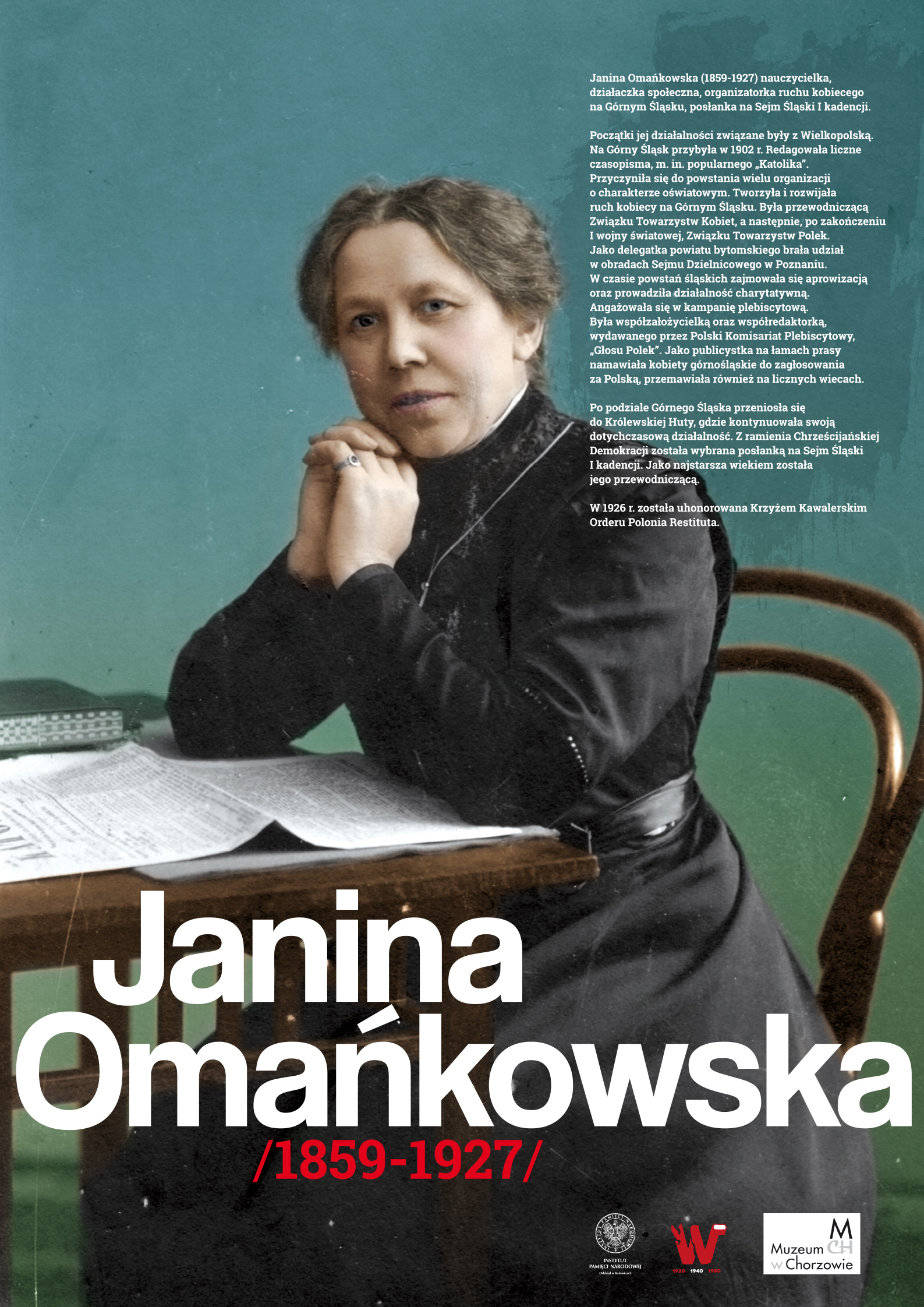 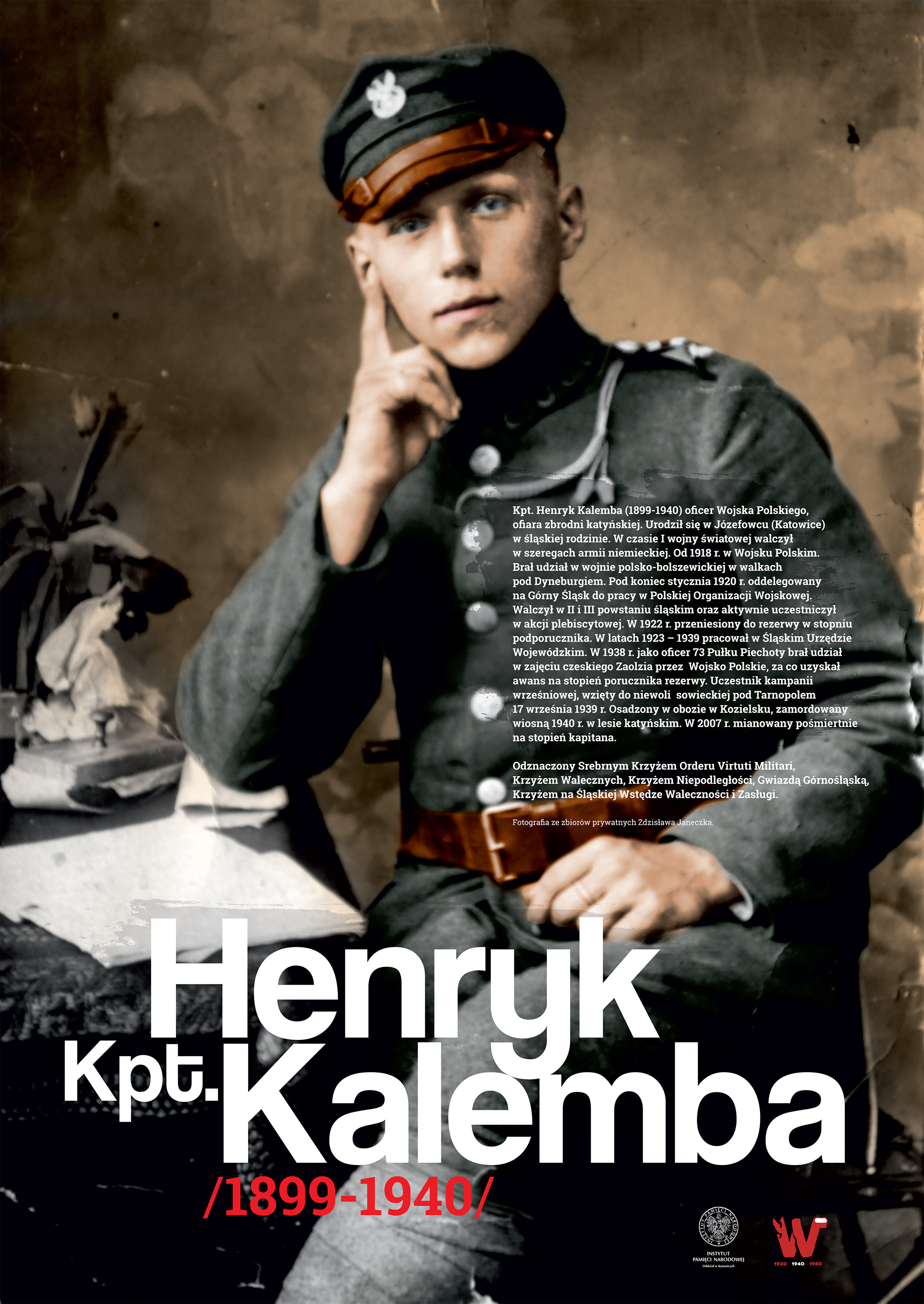 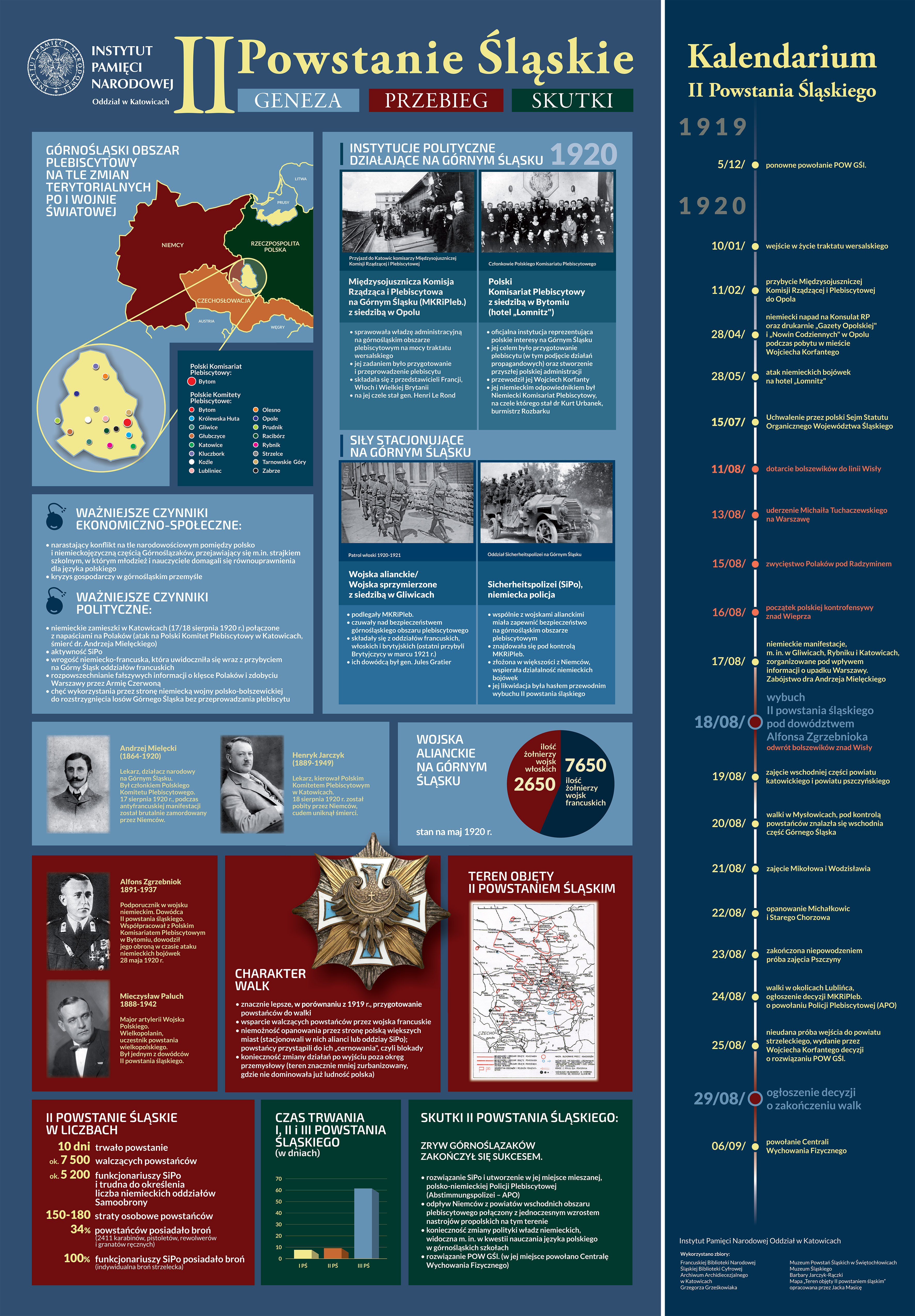 Infografika „II Powstanie Śląskie. Geneza. Przebieg. Skutki”
Kontynuacja projektu w ramach którego ukazała się już infografika dotycząca I powstania śląskiego
Najważniejsze informacje dotyczące II powstania śląskiego
Broszura z serii „Bohaterowie Niepodległej” – Alfons Zgrzebniok, autor: Witold Iwaszkiewicz, w opracowaniu
Krótkie filmy popularyzujące  wiedzę historyczną oraz służące omawianiu i zachęcaniu do lektury publikacji IPN Katowice – do obejrzenia na stronie internetowej IPN
Dodatek prasowy na temat II powstania śląskiego – 10 sierpnia 2020 r.